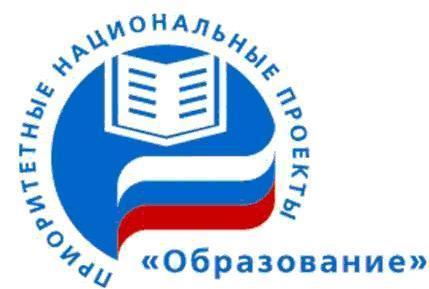 Публичная презентация результатов педагогической деятельности
Хоменко Олег Михайлович учитель истории и обществознания МОБУ СОШ № 5

г.Зея, 2017
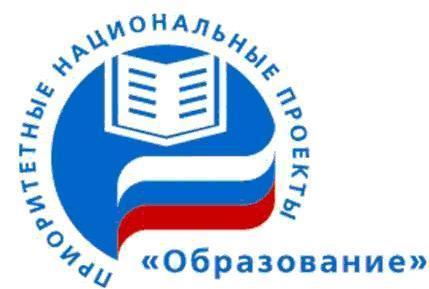 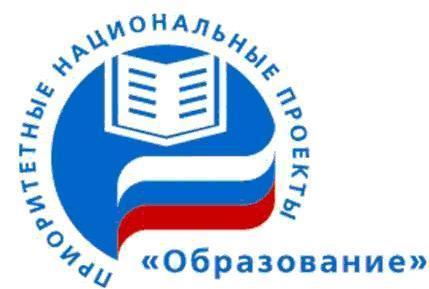 Применение современных образовательных технологий на уроках
- Технология интенсификации обучения на основе схемных и знаковых моделей (опорных конспектов) учебного материала
- Технологию развития критического мышления
- Информационно-коммуникативные технологии 
- Технология смыслового чтения 
- Технология проблемного обучения
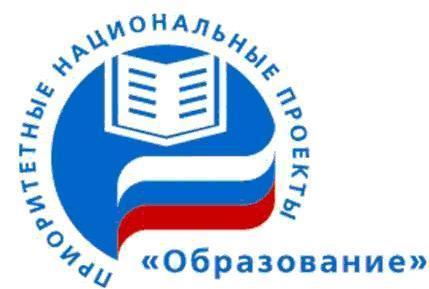 Применение ИКТ на уроке
Используемые ИКТ ресурсы:
http://dnevnik.ru/
http://www.proshkolu.ru/
http://iclass.home-edu.ru/
http://amur-iro.ru/moodl
http://his.1september.ru/
http://center.fio.ru/som/
http://www.history.ru/
Электронные учебники:
- Россия на рубеже третьего тысячелетия, раздел «История России»
- История России, 20 век (Т.С.Антонова, А.Л.Харитонов, А.А.Данилов, Л.Г.Косулина) - Москва, Клио Софт
- История Отечества IX-XVIII вв. 
- История Отечества. 882-1917
Комплект электронных карт по истории.
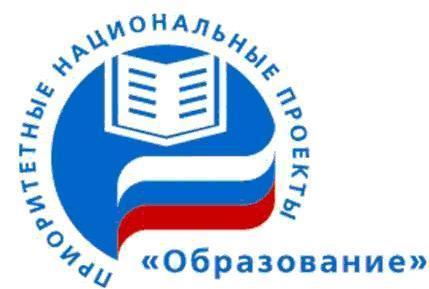 Высокие результаты учебных достижений обучающихся при их позитивной динамике за последние три года
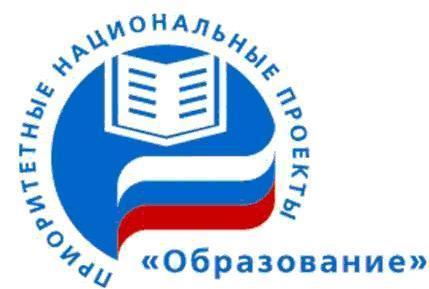 Высокие результаты учебных достижений обучающихся при их позитивной динамике за последние три года
Стабильно высокое качество знаний по экономике
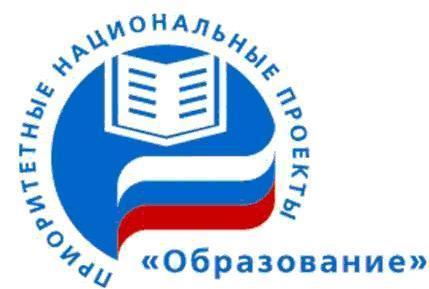 Результаты ГИА (ОГЭ/ЕГЭ)
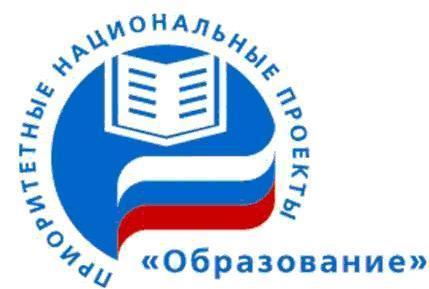 Всероссийская олимпиада школьников
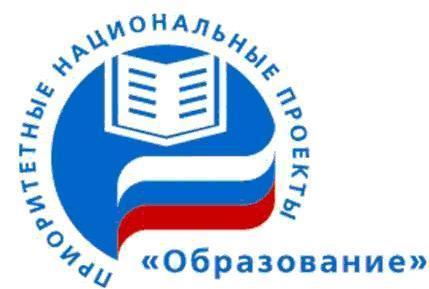 ВПК «Молодая гвардия»
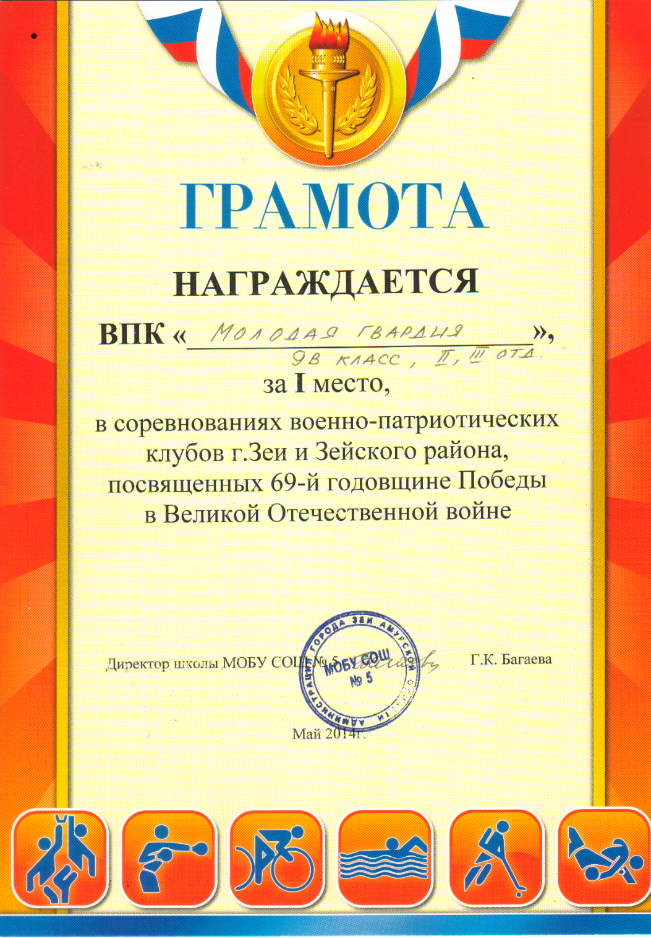 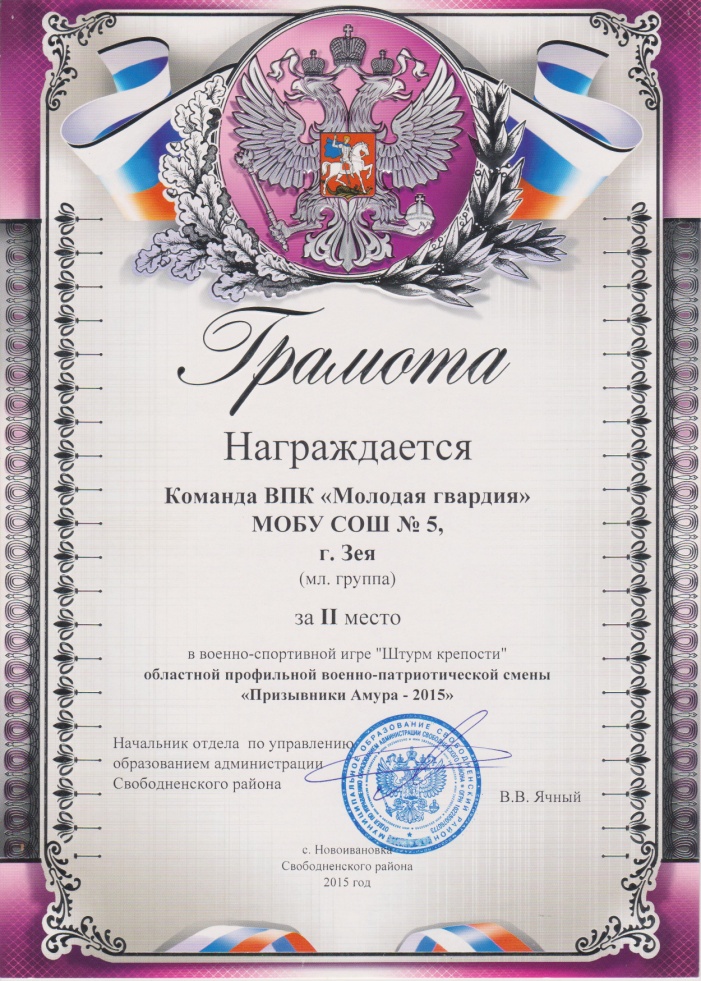 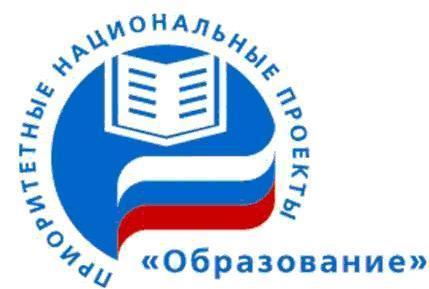 ВПК «Молодая гвардия»
Деятельность ВПК «Молодая гвардия» отмечен Почетным знаком «За активную работу по патриотическому воспитанию граждан Российской Федерации» коллегии российского государственного военного историко-культурного центра при Правительстве РФ
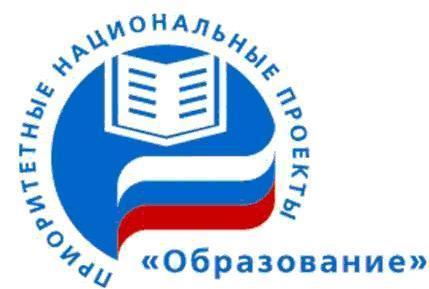 Участие в деятельности экспертного педагогического сообщества
- Эксперт по проверке всероссийской олимпиады школьников по обществознанию, истории, экономике, праву (муниципальный уровень)
- Эксперт по аттестации педагогических работников г.Зеи (областной уровень)
- Городская научно-практическая конференция обучающихся «Малая академия наук» (муниципальный уровень)
- Член жюри муниципального конкурса «Учитель года – 2015» (муниципальный уровень)
- Эксперт конкурсных учебных занятий областного конкурса «Учитель года Амурской области – 2016» (областной уровень)
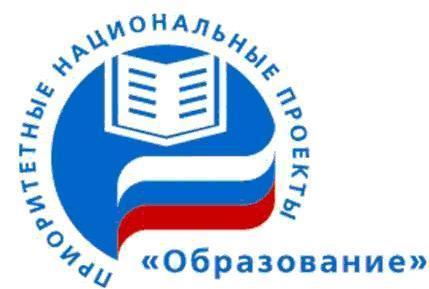 Представление опыта работы с опорными конспектами
- Открытый урок в 9В классе (в рамках ГМО) «Политический режим 1930-ых годов в СССР» (использование опорного конспекта)
- Выступление на школьном методическом объединении учителей гуманитарного цикла «Использование опорных конспектов на уроках истории в условиях системно-деятельностного подхода»
- Открытый урок по истории России в 10 Б (в рамках ГМО) «Феодальная раздробленность древнерусского государства» (использование опорного конспекта)
- Мастер-класс для учителей гуманитарного цикла «Работа с опорными конспектами на уроках»
- Представление методической разработки «Использование опорных конспектов на уроках истории в условиях системно-деятельностного подхода» на городском методическом объединении учителей истории
- Представление методической разработки «Использование опорных конспектов на уроках истории в условиях системно-деятельностного подхода на заседании городского методического Совета
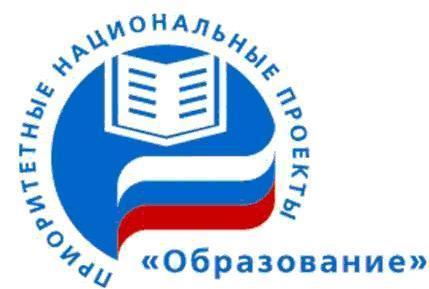 Представление опыта по различным направлениям педагогической деятельности
- Представление опыта работы на ГМО учителей истории и обществознания «Использование технологии развития критического мышления на уроках истории» (муниципальный уровень)
- Открытый урок в 8 В классе «Правонарушения и юридическая ответственность» (школьный уровень)
- Выступление на педагогическом Совете школы «Мотивация учебной деятельности и создание условий для ее реализации» (школьный уровень)
- Выступление на городском семинаре «Формирование смыслового чтения – необходимое условие развития метапредметных компетенций» (муниципальный уровень)
- Выступление на педагогическом Совете школы «Формирование универсальных учебных действий» (школьный уровень)
- Представление опыта работы на ГМО учителей истории и обществознания по теме «Подготовка к муниципальному этапу Всероссийской олимпиады школьников» (муницпальный уровень)
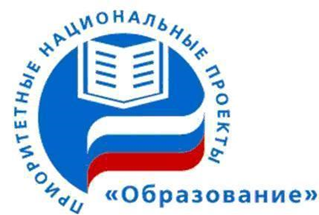 Повышение квалификации
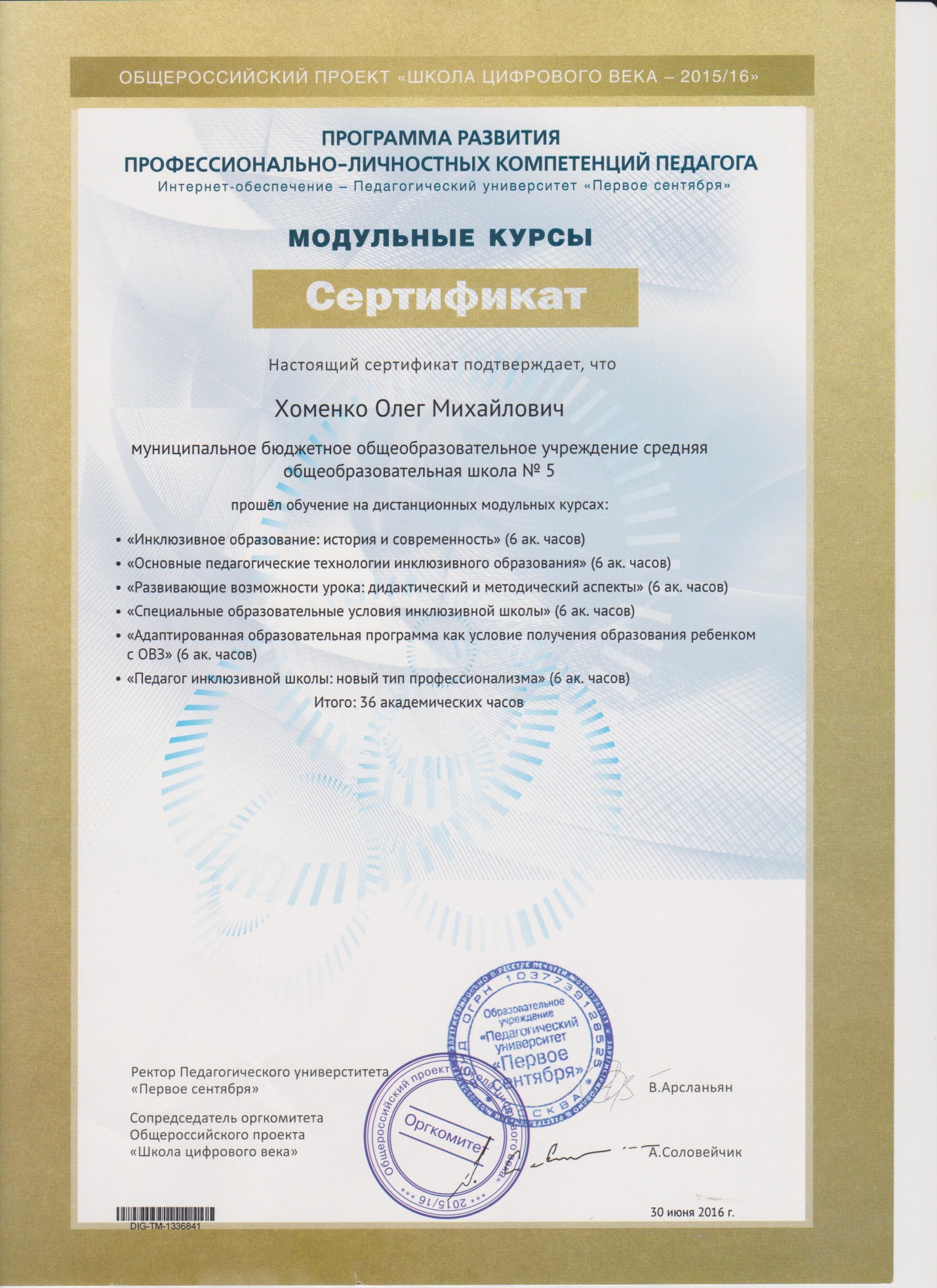 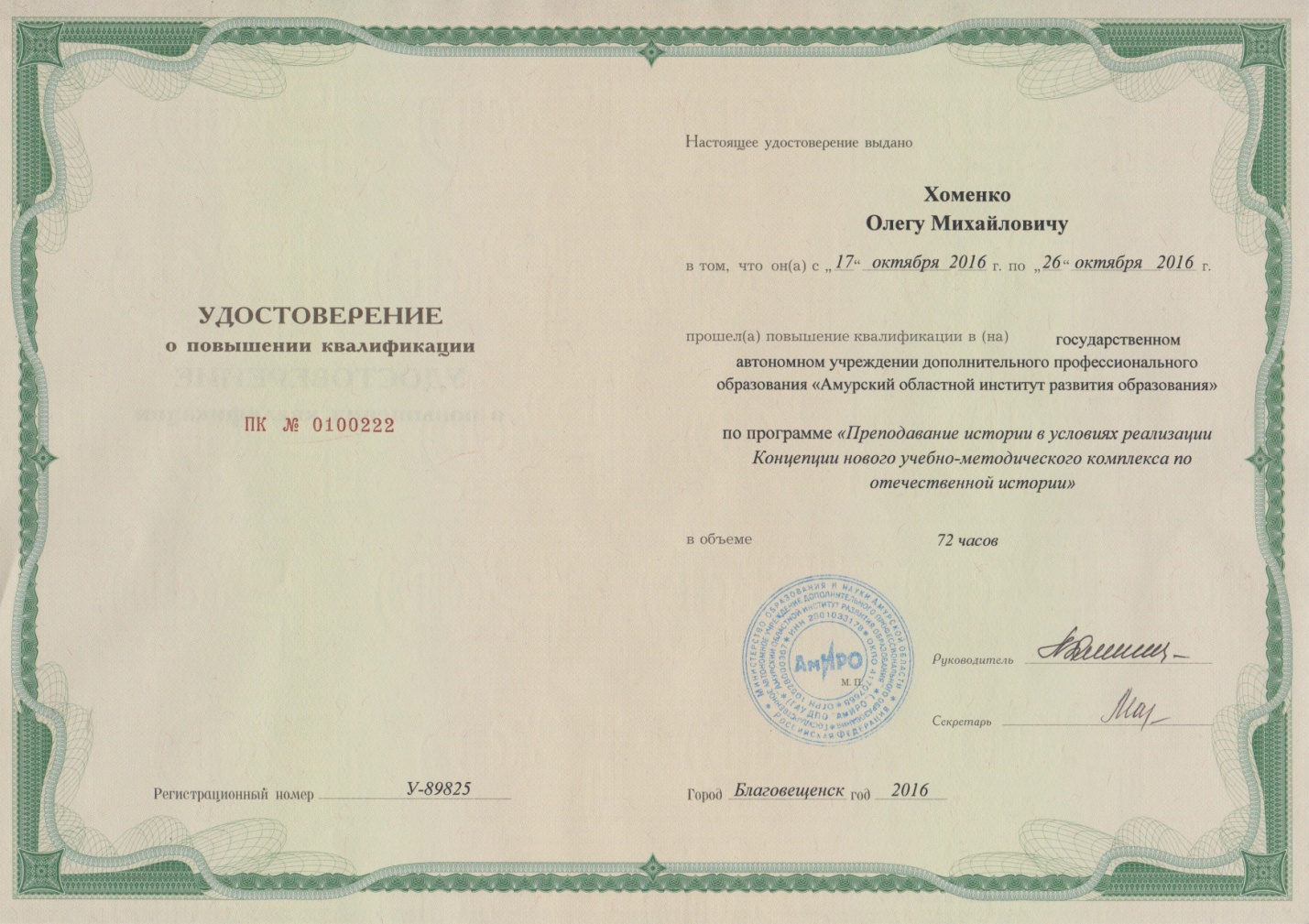 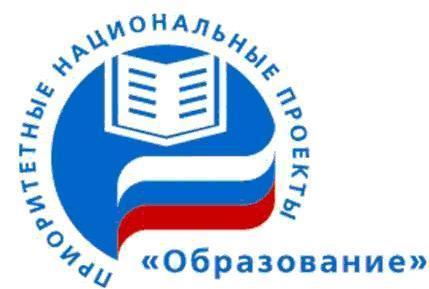 Общественное признание высоких результатов профессиональной деятельности
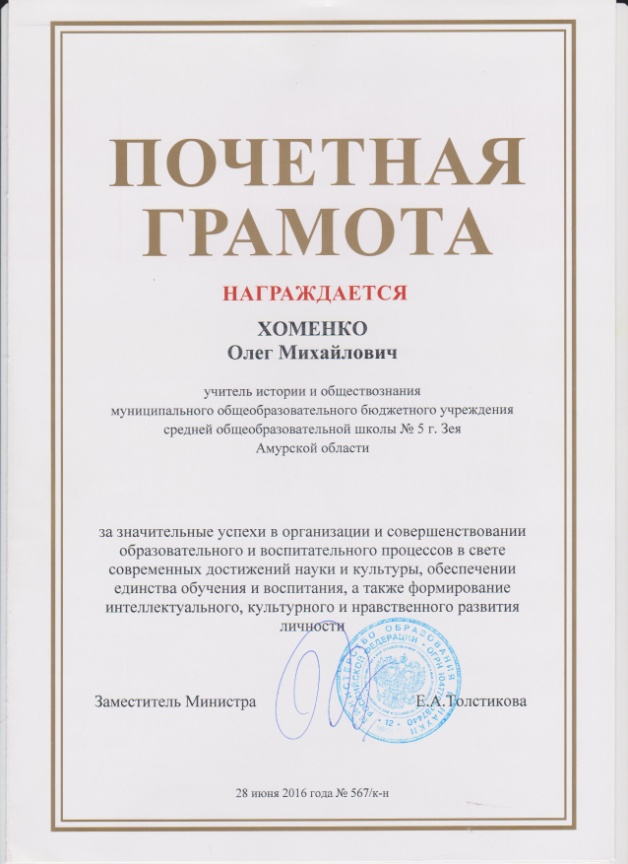 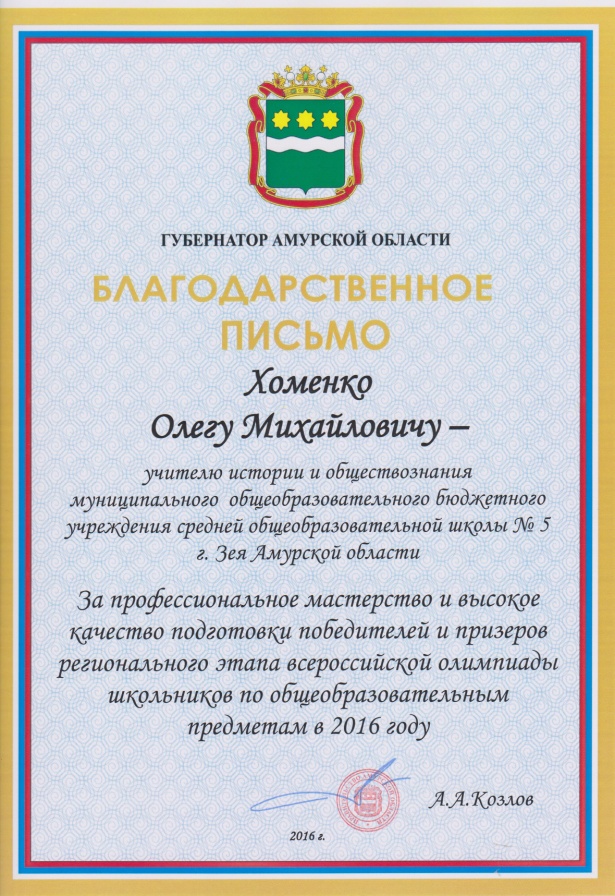